The Faustus Theme
Set in Wittenberg

Historie u. Geschichte Dr Johannis Faustus

Goethe

Modern Adaptations….
English Drama
Medieval Drama

Cycle plays/Mystery plays/Corpus Christi plays

Morality plays
English Drama
Sixteenth-Century Dramatic Forms

The Professional Stage (A 51)
[Speaker Notes: The Faustus company had a hell mouth, a sittie of Rome…I dragon in fostes, a special devil, a lion, 2 lion heads, a neptune fork and garlands….]
Christopher Marlowe
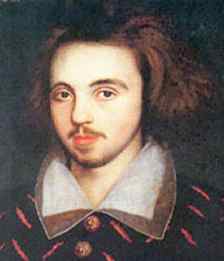 Dr. Faustus
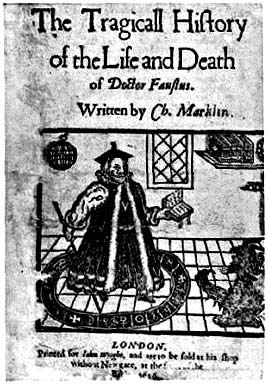 Christopher Marlowe

The Overreacher

Marlowe’s Mighty Line
Blank verse= unrhymed iambic pentameter
Dr. Faustus
Parodic Structure

Where else have we seen parodic inversion?
Dr. Faustus
Prologue—Icarus 
Prologue, line 15 ff.

Overreacher

Foreshadowing of Faustus story
Scene 1
Faustus not content with his achievements
Lines 10-11; 20-24

Drawn to black magic: line 49 ff
Dr. Faustus
Faustus’ desires and expectations—turning things upside-down
Divinity should be highest Scene I, line 37 ff
It becomes lowest Line 106 ff
Scene 1
Faustus dreams of power
Colonizing the demon/spirit world Lines78-97

Lines 119 ff
Scene 3
Faustus conjures
Anti-Catholic (line 25; p, 687)	
Further example: Scene 7 (Pope)

He is curious
Mephastophilis tells him of the nature of hell:
Line 3.75 ff (page 688)
Scene 3
Faustus expects great power for his bargain

Lines 3.102 ff. (pp. 688-9)
Faustus
What is the nature of hell?

What does he get—is he already there?

See Scene 5, line 115 ff; line 135 (p. 693;p. 694)
Can Faustus be saved?
Scene 5, line 194 ff. He believes he cannot repent (p. 695)
Comic Scenes
Parodic

Carnival
What is the purpose of carnival?
“safety valve”?
Stressing an essential humanity?

Mixture of poetry and prose
Parodic pairings/Downward Spiral
Scenes 3 and 4 (Faustus conjures/Wagner 	conjures)

Scenes 5 and 6 (Faustus pledges/Robin and Rafe conjure)

Scenes 7 and 8 (F tricks Pope/ Robin and Rafe call Mephastophilis)

Scenes 9 and 10 (Faustus is in both scenes!)
Parodic Pairing
Some claim comic scenes are a later interpolation

But let’s compare to Simpson’s parody

It’s ridiculous to sell your soul for a donut, but what does Faustus really get for his bargain?
Scene 4, line 8 (p. 689) —does Faustus really get more than these low characters?
Faustus and Tragedy
Tragedy
Aristotle: “Imitation of an action that is serious and also, complete in itself”
Arouses pity and fear
Tragic hero who often falls due to a fatal flaw
Faustus and Tragedy
Tragic Flaws

Christian or Subversive Tragedy?
Faustus in Five Acts?
Act I: The Decision (Prologue and Sc. 1-4)
Act II: The Contract  (Scenes 5-6)
Act III: The Challenge to Religion and Power (Scenes 7-8)
Act IV: The Disintegration of Power (Sc.9-11)
Act V: The Reckoning (Sc. 12-13)
The Old Man	(Sc. 12)
Who is he?

Can we relate him to the Pardoner’s Tale?
Medieval elements in the play
Good Angel/Bad Angel—form of allegory
Scene 5.15 ff (page 691)
Medieval influence 7 Deadly Sins Sc. 5.274ff (p. 697)
The two versions of Faustus
Pp. 716-7